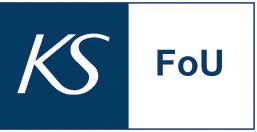 Kunnskapsgrunnlag
Juridiske rammebetingelser for klima- og naturhensyn i kommunal planlegging
KS FoU-prosjekt nr. 236008
Januar 2024
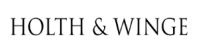 1
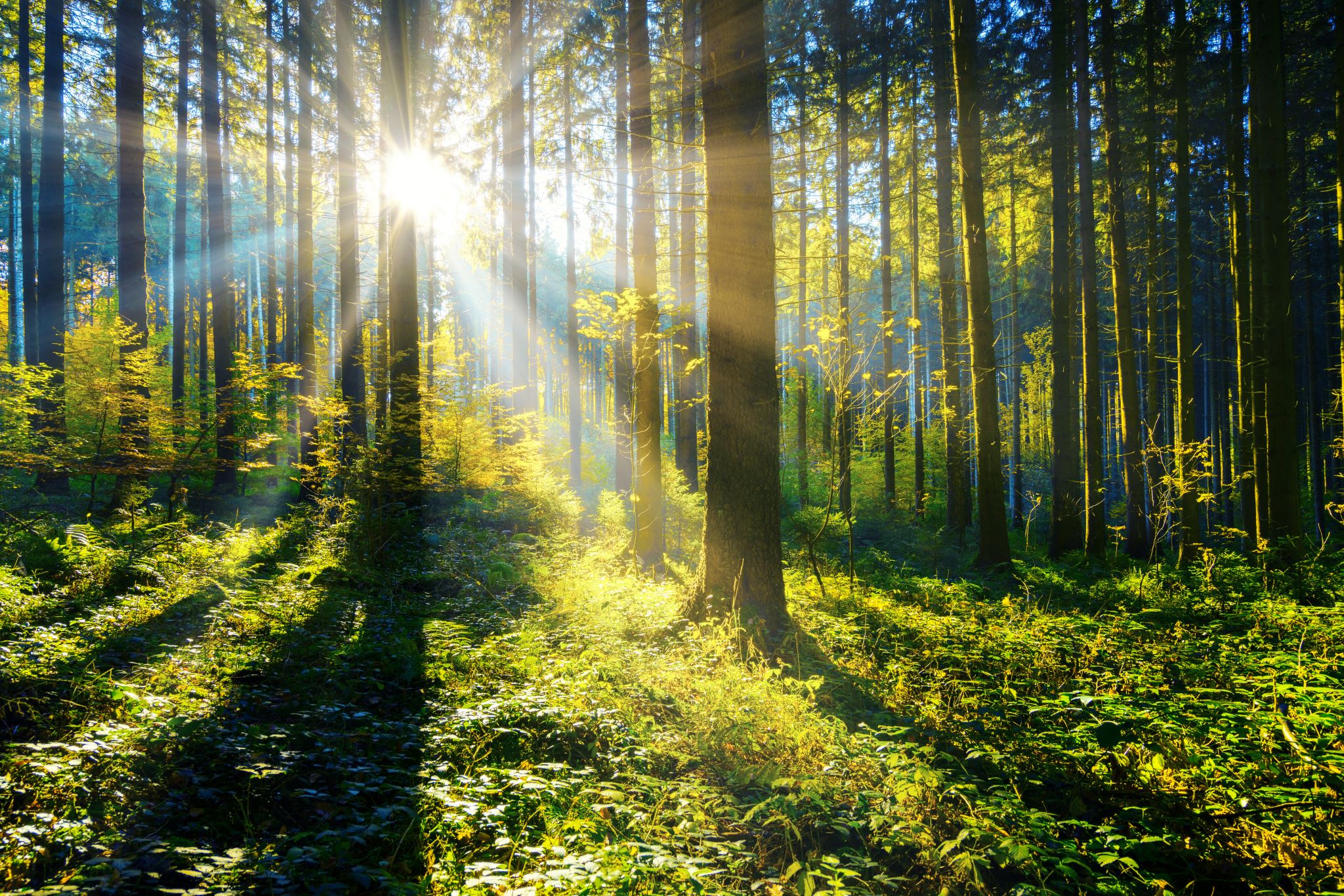 Formålet med prosjektet
Gi et grunnlag for KS til å utarbeide interessepolitiske posisjoner i lys av mulige lovendringer for å styrke klima- og miljøhensyn i kommunal planlegging 

Gjennom å fremskaffe innsikt i kommuners syn på mulige lovendringer som kan ha betydning for planarbeid knyttet til klima- og naturhensyn

Undersøkt et utvalg kommuners vurdering og synspunkt på et utvalg av foreslåtte endringer i plan- og bygningsloven, mht. hvordan forslagene:
	a) påvirker kommunenes handlingsrom i plansaker
	b) påvirker kommunenes behov for kompetanse
	c) påvirker kommunens kapasitet 

Grunnlag: 
Dokumentstudier, gruppediskusjon med kommunedirektørutvalget til KS, kvalitative intervjuer med syv utvalgte kommuner (plansjef/kommunedirektør)
2
Forslag 1-3
Plan- og bygningslovens formålsbestemmelse bør fremheve klima og natur som grunnleggende hensyn i loven
Økt handlingsrom til å sette planbestemmelser med krav til klimatiltak
Gi kommunene handlingsrom til å splitte opp LNFR-formålet i kommuneplanens arealdel
Kommunenes vurdering:
Lovens formålsparagraf har i det store og hele ikke stor betydning for praktisk planlegging, vurdering av konkrete prosjekter og den daglige oppfølgingen av loven.  
Forslaget har etter kommunenes vurdering med andre ord liten betydning for kommunens handlingsrom, kompetansebehov og kapasitet.
Kommunenes vurdering:
Et viktig forslag alle kommuner stiller seg positive til. Behov for at lovendringen må skje raskt. Vil utvide det kommunale handlingsrommet, og dermed gi kommunene større mulighet til å sette krav til konkrete klimatiltak. 
Kan føre til mer effektive planprosesser ved at dagens usikre rettstilstand blir avklart. Det kan være behov for bedre veiledning rundt hva kommunene faktisk har anledning til å kreve etter gjeldende regelverk.
Kommunenes vurdering:
De fleste anerkjenner behovet for økt kommunal styring av arealbruk innen LNFR for å ivareta klima- og naturhensyn. 
Det stilles imidlertid spørsmål ved om det er hensiktsmessig å dele opp LNFR-formålet. Enkelte viser til at det i stedet er behov for økt handlingsrom til å styre arealbruken i slike området gjennom planbestemmelser.
Holth & Winge
3
Forslag 4-6
Gi bestemmelser om restaurering i loven, herunder handlingsrom til å sette restaurering som et rekkefølgekrav
Innføre en frist for gjennomføring på 10 år for reguleringsplaner
Lovfeste et krav om areal-, klima- og naturregnskap i kommunene
Kommunenes vurdering:
Kommunene ser utfordringene med eldre reguleringsplaner. Samtidig vurderes forslaget som lite praktisk gjennomførbart, med krevende konsekvenser hva gjelder kommunenes kapasitet og ressursbruk. 
Flere viste til at bedre veiledning og klargjøring av prosesser for å endre og oppheve eldre reguleringsplaner, kan være et mer hensiktsmessig grep.
Kommunenes vurdering:
De fleste kommunene mente dette var viktige verktøy for å få et godt kunnskapsgrunnlag for planleggingen.  Det ble imidlertid reist spørsmål om det er nødvendig og hensiktsmessig med et lovfestet krav. Økt veiledning, kompetanseheving og mer systematiserte og standardiserte tilnærminger ble ansett som mer hensiktsmessig. Det ble også av enkelte kommuner vist til behov for økte ressurser, kapasitet og kompetanse dersom dette skulle være lovpålagte oppgaver..
Kommunenes vurdering:
Tydeligere hjemler for å sikre restaurering er viktig for mange kommuner. Forslaget utvider kommunenes handlingsrom, og gir et nytt verktøy for å ivareta naturhensyn.
Samtidig ble det påpekt at det bør vurderes mekanismer og grep for å unngå at dette blir et verktøy for grønnvasking eller mulighet til å «kjøpe seg ut» ved forslag om nedbygging av natur.
Holth & Winge
4
Forslag 7-9
Konsekvensutredninger kan rendyrkes som et virkemiddel for å utrede miljøhensyn
Klargjøre de rettslige rammene for dispensasjoner ved å innføre skille mellom dispensasjoner i og utenfor områder avsatt til bebyggelse
Bryte bånd mellom utreder og utbygger
Kommunenes vurdering:
Kommunene erfarer dagens dispensasjonsbestemmelse og -praksis som krevende. Noen er positive til forslaget, men de fleste mener dette også kan ha enkelte problematiske sider. Enkelte kommuner stilte spørsmål ved om lovforslaget vil gjøre det mer komplisert å vurdere dispensasjonssøknader. Andre kommuner var skeptiske til å gi økt handlingsrom til å gi dispensasjon i byggeområder.
Kommunenes vurdering:
De fleste kommunene erkjente at det er problematisk med tette bånd mellom utbygger og utreder. Men de praktiske konsekvensene av forslaget er for krevende for kommunene. Det vil bety merarbeid, legge press på andre fagmiljøer i kommunen og mulighet for forsinkelse og utsettelse av utbyggingsplaner. Andre løsninger for å svare ut utfordringen bør vurderes, for eksempel uavhengig kontroll, tilsyn, sertifisering og kvalitetssikring av konsekvensutredning.
Kommunenes vurdering:
Selv om et par kommuner uttrykker noe positivt syn til forslaget, er det helhetlige inntrykket at det er lite klargjort hvilke gevinster dette skulle ha for klima- og naturhensyn.
De fleste kommunene mente at samfunnshensyn også bør være en del av konsekvensutredninger. Samlet kan det sies at forslaget ikke virker viktig for kommunene selv, og at enkelte av kommunene stiller spørsmål ved hensiktsmessigheten av forslaget.
Holth & Winge
Holth & Winge
5
Fem overordnede standpunkt
Kommunenes vurderinger og tilbakemeldinger på de ni forslagene kan aggregeres til fem overordnede standpunkt
Holth & Winge
6
Helhet og systembetraktning
Holth & Winge
7
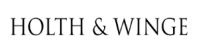 8